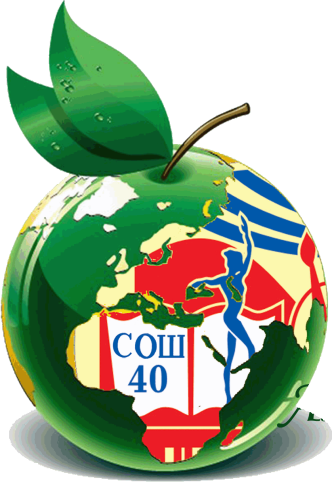 «Основная школа – 
пространство выбора»в МАОУ «СОШ №40» г. Перми:основные направления, планируемые результаты
Старкова О. П., заместитель директора по УВР
Пермь, 2013 г.
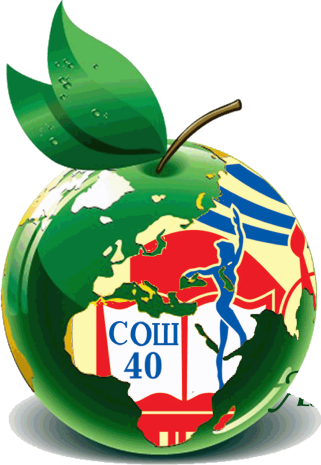 Актуальность
	Современное общество нуждается в особом типе личности, которая стремится к достижению успеха, обеспечивает личностный социальный прогресс. 
	В соответствии с этим предполагается устройство школы на принципах возрастных и индивидуальных особенностей школьников.
	В современном обществе система образования должна формировать такие качества как инициативность, инновационность, мобильность, гибкость, конструктивность и самостоятельность. 
	Действия участников образовательного процесса должны быть ориентированы на разработку образовательных программ, включающих все типы педагогических воздействий, не только учебных, но и  воспитательных.
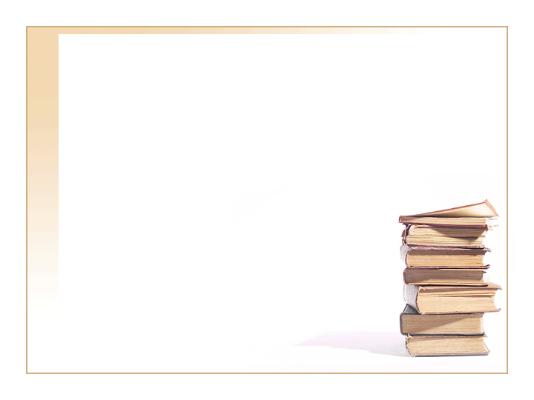 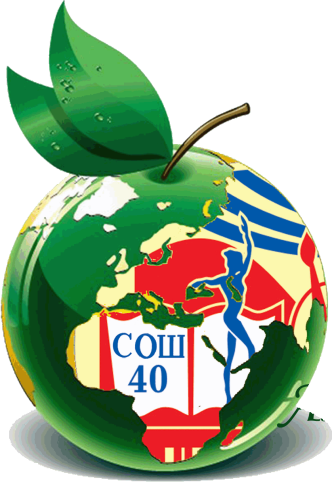 Направления работы:
1) поточно-групповой метод обучения по предметам история и природоведения в 5 классах с делением параллели на учебные группы;
2) проведение КК (краткосрочных курсов) в 5 – 7 классах;
3) профессиональные пробы и социальные практики в 8 – 9 классах.
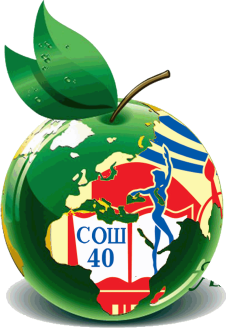 Модель ПГМ обучения на 2013-2016 уч.г.
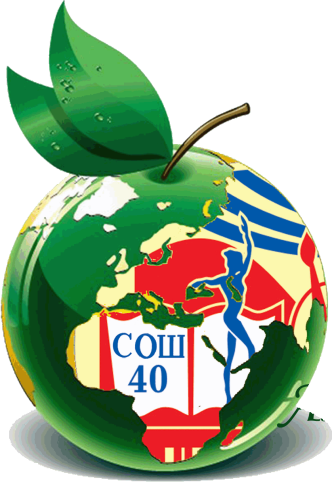 Компоненты в 5 классах
 на 2013-2014 учебный год
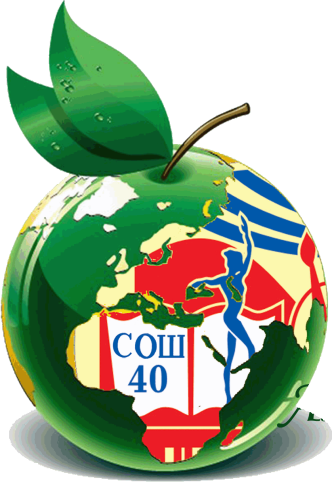 Компоненты в 5 классах
 на 2013-2014 учебный год
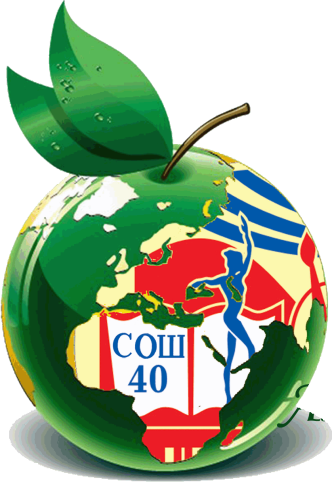 Краткосрочные курсы для 5 - 7 классов на 2013-2014 учебный год
Театр современной песни
Театр ситуаций
Английский театр
Салфеточный дизайн
Быстро, вкусно, красиво, романтично…
Танец современный и классический
Путеводитель по социальным сетям
Я – блогер
Звездочет
Вышивание лентами
Звездчатые многогранники
Витраж
Декупаж       
Квилинг
Компьютерный дизайн
Графический дизайн
Бумагопластика
Экономика школы
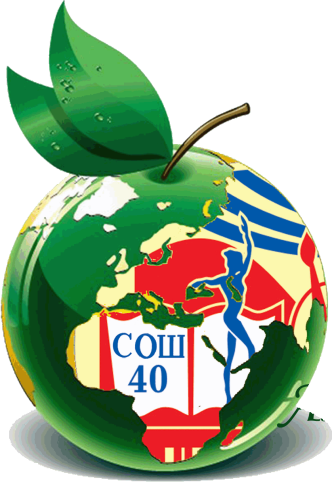 Профессиональные пробы для8 - 9 классов на 2013-2014 уч. год
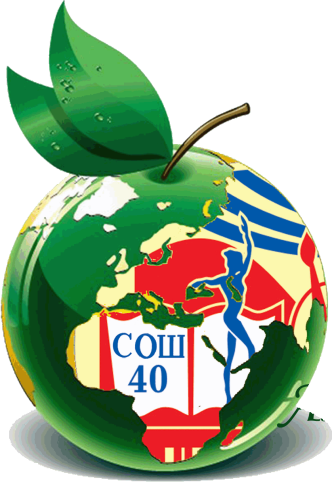 Социальные практики для8 - 9 классов на 2013-2014 уч. год